毕
答辩人：吴某某  导师：锐旗设计
北京大学/美术系/2016级8班
电话：188-8888-8888  邮箱：888@qq.com
业
论
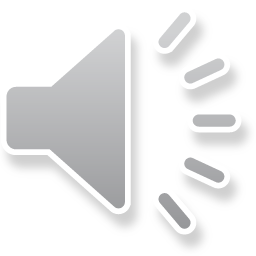 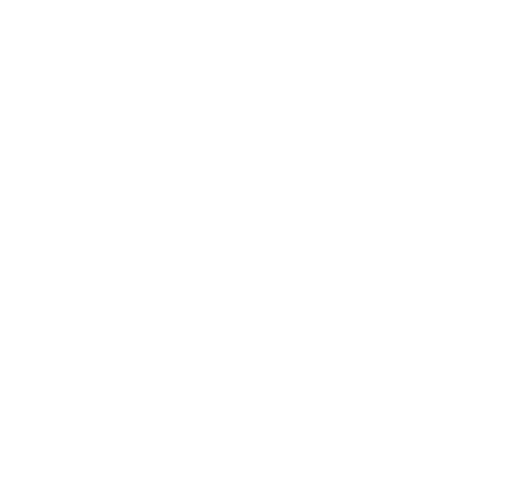 文
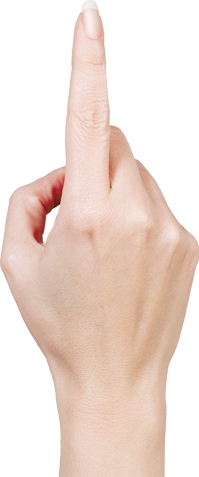 [Speaker Notes: 版权声明：300套精品模板商业授权，请联系【锐旗设计】:https://9ppt.taobao.com，专业PPT老师为你解决所有PPT问题！]
2
研究方法与研究思路
Research methods and research ideas
绪论
The introduction
1
3
关键技术与实践难点
The key technology and practical difficulties
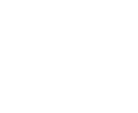 目录
6
4
研究成果与应用
Research results and application
论文总结
Thesis summed up
5
相关建议
Related Suggestions
绪论
主要贡献与创新
选题背景
研究意义
国内外相关研究综述
理论基础与文献综述
选题背景
1）点击此处添加文本：
点击此处添加说明文字点击此处添加说明文字
点击此处添加说明文字
点击此处添加说明文字
点击此处添加说明文字点击此处添加说明文字
2）点击此处添加文本：
点击此处添加说明文字点击此处添加说明文字
点击此处添加说明文字
点击此处添加说明文字
点击此处添加说明文字点击此处添加说明文字
选题
背景
[Speaker Notes: 版权声明：300套精品模板商业授权，请联系【锐旗设计】:https://9ppt.taobao.com，专业PPT老师为你解决所有PPT问题！]
国内外相关研究综述
单击添加标题
单击此处添加文本，
单击此处添加文本，
单击此处添加文本，
单击此处添加文本。
理论基础与文献综述
单击此处添加标题
单击此处添加标题
单击此处添加标题
单击此处添加段落文本单击此处添加段落文本单击此处添加段落文本单击此处添加段落文本
单击此处添加段落文本单击此处添加段落文本单击此处添加段落文本单击此处添加段落文本
单击此处添加标题
主要贡献与创新
添加文本说明内容添加文本说明内容
添加文本说明内容
添加文本说明内容添加文本说明内容
添加文本说明内容
项目1
项目2
项目3
补充性文字
添加文本说明内容
添加文本说明内容
添加文本说明内容
[Speaker Notes: 版权声明：300套精品模板商业授权，请联系【锐旗设计】:https://9ppt.taobao.com，专业PPT老师为你解决所有PPT问题！]
研究意义
单击此处输入小标题
单击此处输入文字单击此处输入文字
单击此处输入文字单击此处输入文字
点击添加标题
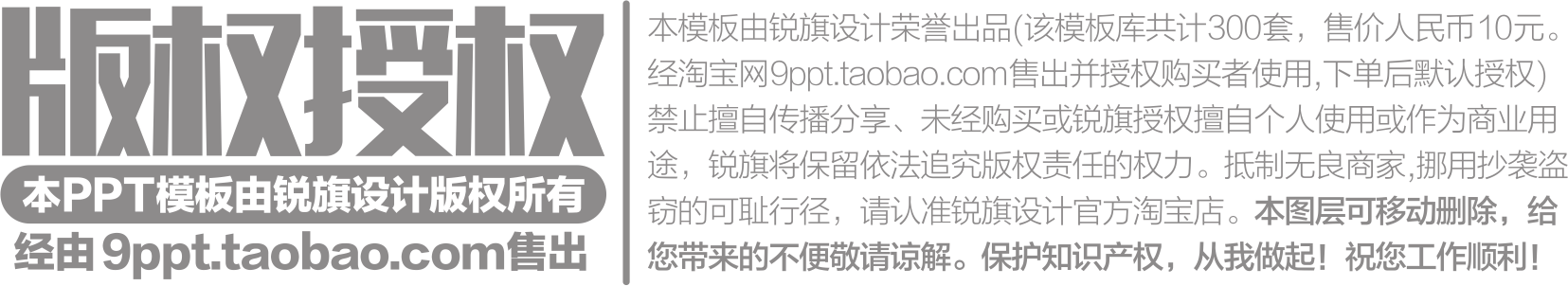 点击添加标题
点击添加标题
绪论研究方法与研究思路
采用某某某方案方法
研究思路
研究方案可行性说明
[Speaker Notes: 版权声明：300套精品模板商业授权，请联系【锐旗设计】:https://9ppt.taobao.com，专业PPT老师为你解决所有PPT问题！]
研究思路
大标题
【肆】
【叁】
【贰】
【壹】
添加文本说明内容添加文本说明内容添加文本说明内容添加文本说明内容添加文本说明内容添加文本说明内容添加文本说明内容添加文本说明内容添加文本说明内容添加文本说明内容添加文本说明内容添加文本
添加文本说明内容添加文本说明内容添加文本说明内容添加文本说明内容添加文本说明内容添加文本说明内容添加文本说明内容添加文本说明内容添加文本说明内容添加文本说明内容添加文本说明内容添加文本
添加文本说明内容添加文本说明内容添加文本说明内容添加文本说明内容添加文本说明内容添加文本说明内容添加文本说明内容添加文本说明内容添加文本说明内容添加文本说明内容添加文本说明内容添加文本
添加文本说明内容添加文本说明内容添加文本说明内容添加文本说明内容添加文本说明内容添加文本说明内容添加文本说明内容添加文本说明内容添加文本说明内容添加文本说明内容添加文本说明内容添加文本
1.点击添加标题
2.点击添加标题
3.点击添加标题
4.点击添加标题
采用某某某方案方法
您的内容打在这里，
或者通过复制您的文本后，在此框中
选择粘贴，并选择只保留文字。
点击添加标题
您的内容打在这里
或者通过复制您的文本后，在此框中
选择粘贴，并选择只保留文字
点击添加标题
您的内容打在这里，
或者通过复制您的文本后，在此框中
选择粘贴，并选择只保留文字。
您的内容打在这里
或者通过复制您的文本后，在此框中
选择粘贴，并选择只保留文字
点击添加标题
点击添加标题
研究方案可行性说明
此处添加标题1
单击此处添加文本单击此处添加文本
此处添加标题2
单击此处添加文本单击此处添加文本
添加
文本
此处添加标题3
单击此处添加文本单击此处添加文本
[Speaker Notes: 版权声明：300套精品模板商业授权，请联系【锐旗设计】:https://9ppt.taobao.com，专业PPT老师为你解决所有PPT问题！]
关键技术与实践难点
实践难点
关键技术
案例对比分析
关键技术
您的内容打在这里，或者通过复制您的文本后，在此框中选择粘贴，并选择只保留文字。您的内容打在这里，或者通过复制您的文本后，在此框中选择粘贴，并选择只保留文字。
1
您的内容打在这里，或者通过复制您的文本后，在此框中选择粘贴，并选择只保留文字。您的内容打在这里。您的内容打在这里，或者通过复制您的文本后，在此框中选择粘贴。您的内容打在这里。您的内容打在这里，或者通过复制您的文本后，在此框中选择粘贴。
添加标题
您的内容打在这里，或者通过复制您的文本后，在此框中选择粘贴，并选择只保留文字。您的内容打在这里，或者通过复制您的文本后，在此框中选择粘贴，并选择只保留文字。
2
您的内容打在这里，或者通过复制您的文本后，在此框中选择粘贴，并选择只保留文字。您的内容打在这里，或者通过复制您的文本后，在此框中选择粘贴，并选择只保留文字。
3
文本
文本
文本
实践难点
单击此处输入文本
单击此处输入文本
单击此处输入文本
案例对比分析
单击此处添加段落文本单击此处添加段落文本
单击此处添加段落文本单击此处添加段落文本
单击此处添加段落文本单击此处添加段落文本
单击此处添加文本
单击此处添加段落文本单击此处添加段落文本
单击此处添加段落文本单击此处添加段落文本
单击此处添加段落文本单击此处添加段落文本
研究成果与应用
成果形式
研究最终目标
应用前景
研究最终目标
单击此处添加标题
单击此处添加标题
单击此处添加标题
单击此处添加段落文本单击此处添加段落文本单击此处添加段落文本单击此处添加段落文本
单击此处添加段落文本单击此处添加段落文本单击此处添加段落文本单击此处添加段落文本
单击此处添加段落文本单击此处添加段落文本单击此处添加段落文本单击此处添加段落文本
[Speaker Notes: 版权声明：300套精品模板商业授权，请联系【锐旗设计】:https://9ppt.taobao.com，专业PPT老师为你解决所有PPT问题！]
成果形式
在此输入内容文本
在此输入内容文本
点击
添加
在此输入内容文本
在此输入内容文本
在此输入内容文本
在此输入内容文本
应用前景
单击此处添加文本
单击此处添加文本
单击此处添加文本
单击此处添加段落文本单击此处添加段落文本单击此处添加段落文本单击此处添加段落文本
单击此处添加段落文本单击此处添加段落文本单击此处添加段落文本单击此处添加段落文本
单击此处添加段落文本单击此处添加段落文本单击此处添加段落文本单击此处添加段落文本
2
1
3
文本1
文本2
文本3
相关建议
问题评估
案例对比分析
相关对策
案例对比分析
单击此处添加标题
单击此处添加段落文本单击此处添加段落文本单击此处添加段落文本单击此处添加段落文本
单击此处添加标题
单击此处添加段落文本单击此处添加段落文本单击此处添加段落文本单击此处添加段落文本
问题评估
此处添加文本3
此处添加文本2
此处添加文本4
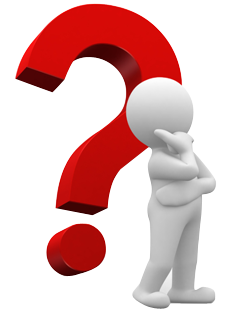 此处添加文本5
此处添加文本1
此处添加文本7
此处添加文本8
此处添加文本6
此处添加文本9
[Speaker Notes: 版权声明：300套精品模板商业授权，请联系【锐旗设计】:https://9ppt.taobao.com，专业PPT老师为你解决所有PPT问题！]
相关对策
65
点击添加图表说明
点击添加图表说明
点击添加图表说明
点击添加图表说明
50
30
80
论文总结
亮点与不足
研究总结
研究总结
文本3
单击此处输入小标题
单击此处输入文字单击此处输入文字
单击此处输入文字单击此处输入文字
文本2
文本1
单击此处输入小标题
单击此处输入文字单击此处输入文字
单击此处输入文字单击此处输入文字
[Speaker Notes: 版权声明：300套精品模板商业授权，请联系【锐旗设计】:https://9ppt.taobao.com，专业PPT老师为你解决所有PPT问题！]
亮点与不足
单击添加文字
单击此处添加文字
单击此处添加文字
单击添加文字
单击此处添加文字
单击此处添加文字
单击添加文字
单击此处添加文字
单击此处添加文字
3
4
2
5
6
1
单击添加文字
单击此处添加文字
单击此处添加文字
单击添加文字
单击此处添加文字
单击此处添加文字
单击添加文字
单击此处添加文字
单击此处添加文字
[Speaker Notes: 版权声明：300套精品模板商业授权，请联系【锐旗设计】:https://9ppt.taobao.com，专业PPT老师为你解决所有PPT问题！]
致谢
大学本科的学习生活即将结束。在此，我要感谢所有曾经教导过我
的老师和关心过我的同学，他们在我成长过程中给予我很多的帮助
本论文能够顺利完成，要特别感谢我的导师****老师，感谢各个系
老师的关心和帮助！
最后特别向所有关心和帮助过我的老师和同学表示衷心的感谢！
[Speaker Notes: 版权声明：300套精品模板商业授权，请联系【锐旗设计】:https://9ppt.taobao.com，专业PPT老师为你解决所有PPT问题！]